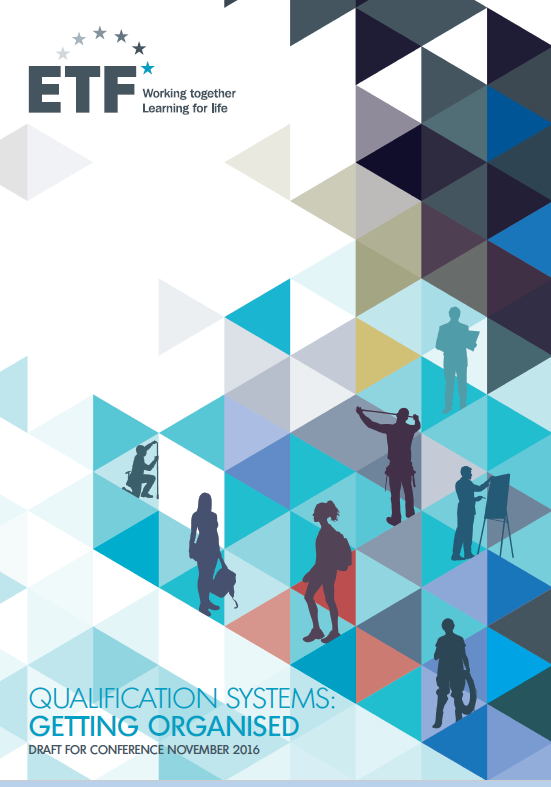 Qualification systems: Getting organised
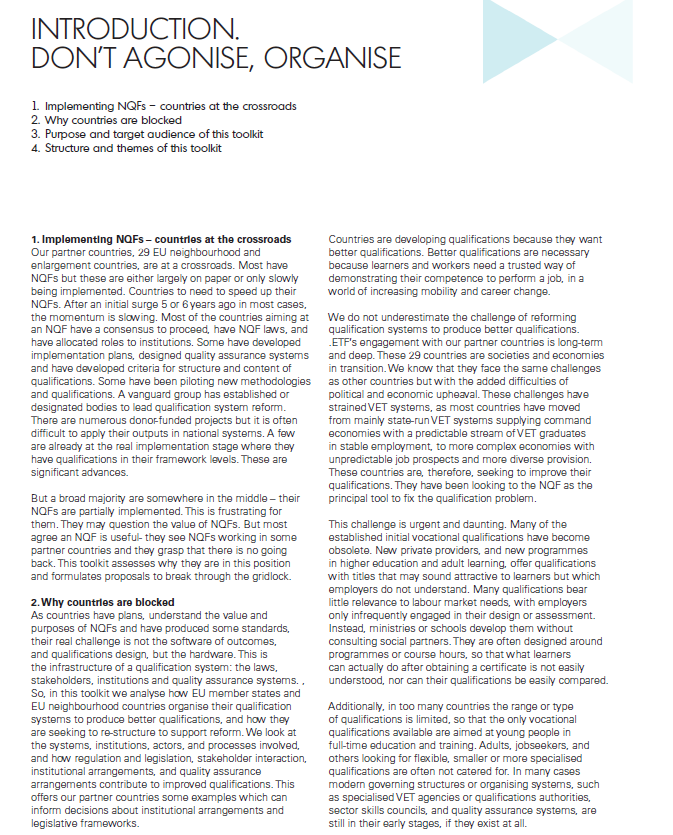 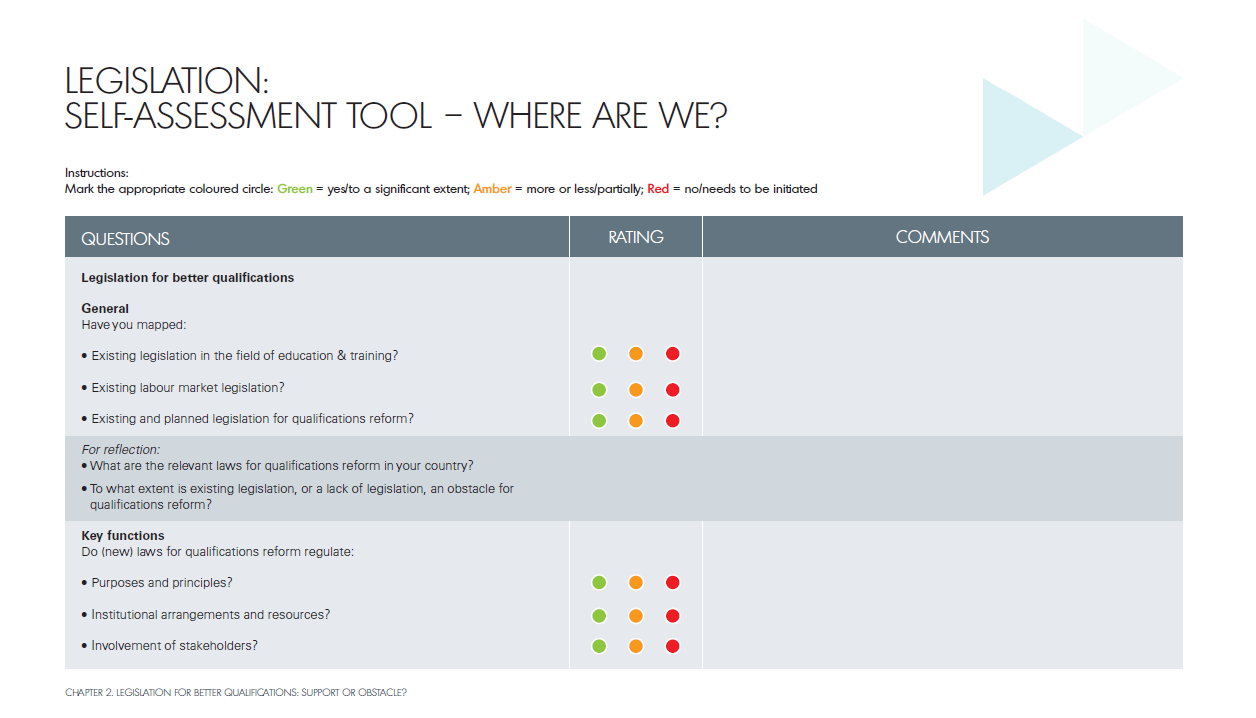 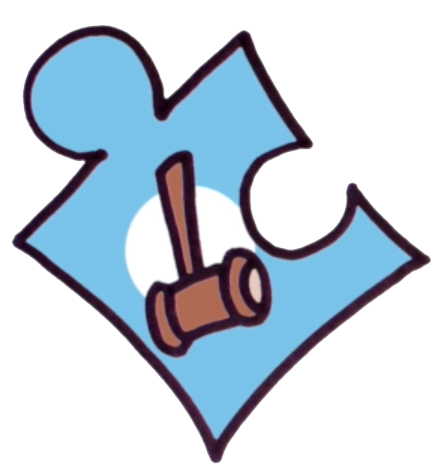 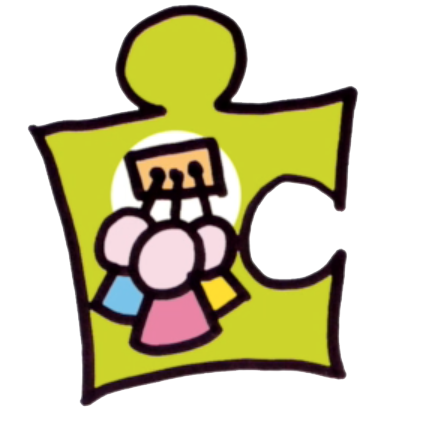 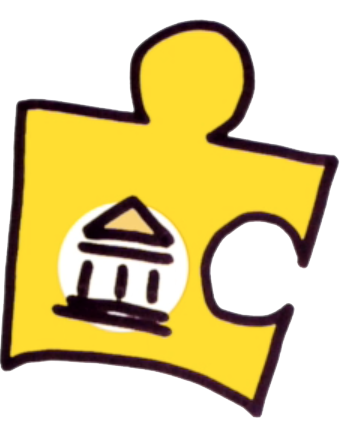 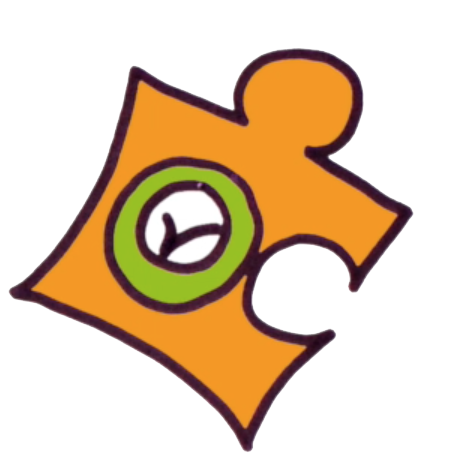